Propositional Equality for Gradual Dependently Typed Programming
Joseph Eremondi,  University of British Columbia
Ronald Garcia,  University of British Columbia
Éric Tanter,  University of Chile
Research Questions
Gradual Propositional Equality
Can gradual typing be used to move equational specification checking between compile time and run time?
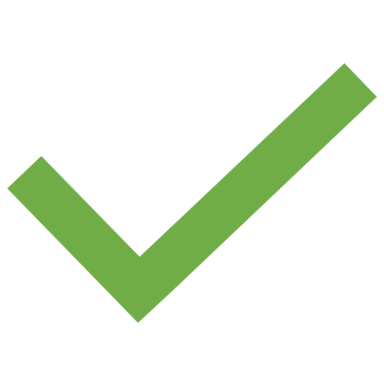 Family of refl constructors - dynamic consistency info
Can propositional equality be included in a gradual language without breaking the metatheory?
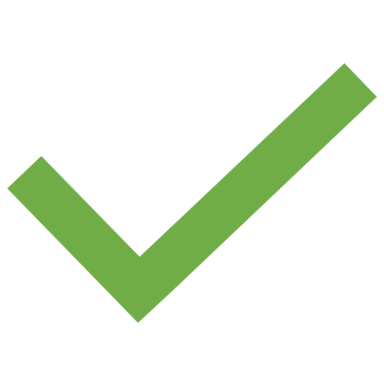 2
Motivation: Dynamically Checked Specifications
3
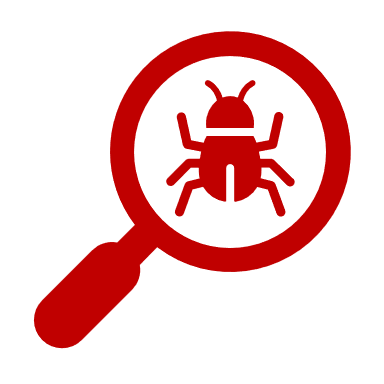 A Buggy Quicksort
sort : List Nat -> List Nat

sort Nil = Nil

sort (Cons h t) = 
  let
    lower = sort (filter (< h) t)
    higher = sort (filter (> h) t)
  in lower ++ [h] ++ higher
sort [9, 8, 9]
= [8,9]
Removes duplicates!
Silently incorrect
4
Adding the Spec To the Types(with the magic of dependent types)
Length index
Fixed-length Lists:
FList : Type -> Nat -> Type
FList a n = 
  (lst : List a) × (length lst = n)
Propositional equality: length matches index
Dependent pair
Underlying list
5
Dependent Types Catch the Bug?
To run, must prove:
 length 
    (lower 
    ++ [h] 
    ++ higher) 
  = 1 + length t
sort : FList n Nat -> FList n Nat
sort : List Nat    -> List Nat

sort Nil = Nil

sort (Cons h t) = 
  let
    lower = sort (filter (< h) t)
    higher = sort (filter (> h) t)
  in lower ++ [h] ++ higher
sort (Nil , pf) = Nil (Nil , pf)
vs
sort (Cons h t , pf) =
“Sort accidentally removes duplicates”
in (lower ++ [h] ++ higher , …)
6
[Speaker Notes: Can dependent type help identify this bug?
…modify code
Now, because this is a fixed-length list, the programmer needs to supply a proof that the result length is the same as the input length,
a goal that looks like this. The problem is that there is a conceptual gap between the type of this goal, which is what the programmer sees,
and the actual problem, which is that sort deletes duplicates. The statement is false, so the programmer can never prove the goal, but
the only hint they have is that the difficulty they experience proving the goal.]
Difficulty proving a goal should NOT be the only feedback to the programmer
7
Alternatives to Proof-Writing
sort : FList n Nat -> FList n Nat

sort (Nil , pf) = Nil (Nil , pf)

sort (Cons h t , pf) =
  let
    lower = sort (filter (< h) t)
    higher = sort (filter (> h) t)
  in (lower ++ [h] ++ higher , …)
Blocks reduction, doesn’t check error
Can’t run code
hole
axiom
8
Gradual Types To The Rescue?
sort : FList n Nat -> FList n Nat

sort (Nil , pf) = Nil (Nil , pf)

sort (Cons h t , pf) =
  let
    lower = sort (filter (< h) t)
    higher = sort (filter (> h) t)
  in (lower ++ [h] ++ higher , …)
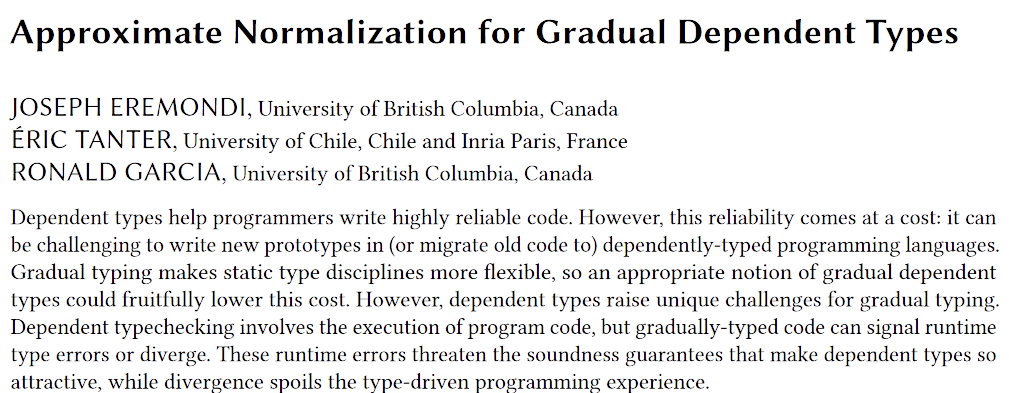 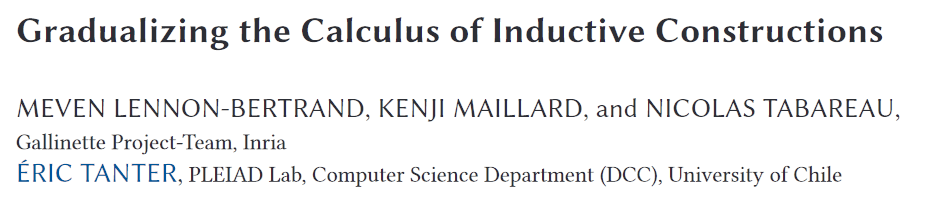 The imprecise term
?
9
The 
run time should see that this is absurd
Imprecision has Dynamic Semantics
sort ([9, 8, 9] , refl)
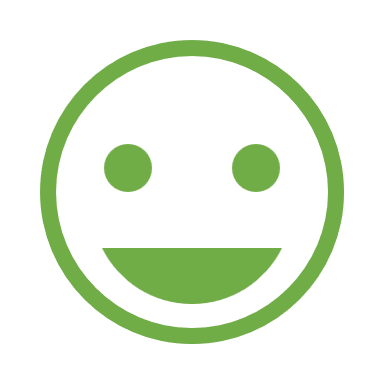 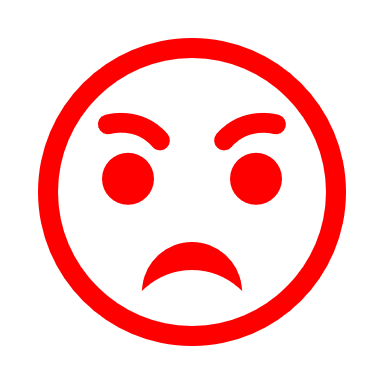 Gradual run-time checks
? : 2 = 3
No errors: safe but incorrect
Same silent failure!
([8, 9] , ?)
10
Propositional Equality Using Dynamic Information
11
Review: Threesomes and Middle Types(Siek and Wadler 2010)
〈 B ⇐ An 〉…〈 A2 ⇐ A1 〉
≡〈 B ⇐ (A & B) ⇐ A 〉
〈 B ⇐ A 〉
≡〈 B ⇐ (A1 & … & An & B) ⇐ A1 〉
Cast through
Middle Type: lower bound
A & B ⊑ A
A & B ⊑ B
Cast from 
A to B
Middle type remembers multiple casts
12
Gradual
Static
Single constructor
	refl : x = x
Family of constructors
	refl(w) : x = y
for any consistent x, y
⊑ x
space of possible witnesses
w ∈
⊑ y
13
Creating Equality Proofs
Fully static
  refl(x) : x = x
Initial Witness
  ? : x = y  
   ≡  refl(x & y)
x & y
…
14
Transforming Equality Proofs
〈 x = y ⇐ x’ = y’ 〉refl(w)
≡ refl(w & x & y)
Cast between equality types
Remembers x’, y’, and all previous constraints
x & y

x & y & z
…
⊑
15
Every time an equality is cast, the witness retains all info from before
16
Inconsistent Values
Collapse to single value
Only witness is error
=
x ≇ y
x & y

…
 
error
⊑
⊑
17
x & y

 
 
error
=
Back To Our Example
sort [9, 8, 9]
Goal was impossible to prove
lower := [8]    
upper := []
returns ([8, 9], ?)
? : 2 = 3
refl(2 & 3)
refl(error)
18
Eliminating Equality
Gradual
Static
transport(eq : x = y)
transport(refl)
transport(refl(w))
P(y)
P(x)
P(y)
P(x)
P(x)
P(x)
Retains
info from witness
Cast
Cast
P(w)
19
Challenge: Extensional Equality
f & f = f
f := (λx. λy. x + x )
Should be statically distinguishable
Should be dynamically indistinguishable
fsame := (λx. λy. 2 × x)
fdiff :=(λx. λy. y + y )
f & fsame = …
20
Composing Functions
& is operation in language
f & fsame = λx. λy. (f x) & (fsame x)
Blocked by neutral
Witness that f and fdiff are consistent?
f & fdiff = λx. λy. (f x) & (fdiff x)
Static consistency (syntactic equality 
up to ?)
Dynamic consistency 
(compose to non-error)
for conversion check
valid refl witnesses
21
Goodies in the Paper
Design of precision to accommodate composition
Safety, weak consistency, conservative extension
Identify relationship between composition and precision needed for these properties
Extensions : inductive types, empty types, Axiom K
22
Gradual Propositional Equality

Unifies static equality types and dynamic assertions
Witnesses of consistency dynamically track type information
Composition operator plays nicely with function types
23